Anhörigstöd
”Socialnämnden ska erbjuda stöd för att underlätta för de personer som vårdar en närstående som är långvarigt sjuk eller äldre eller som stödjer en närstående som har funktionshinder” SoL 5 kap. 10§
[Speaker Notes: Det ska vara ett fritt val att stödja, hjälpa och vårda en närstående och inte vara ett tvång på grund av eventuella bristande resurser i samhället. 

Den anhörige ska själv kunna avgöra hur stort ansvar han eller hon vill ta i fråga om att stödja, vårda eller bistå en närstående. 

Anhöriga ska mötas med respekt och erkännande och deras kunskap och kompetens ska tas tillvara.

Stödet ska, så långt det är möjligt, planeras och utföras i samråd med den anhörige och dennes närstående. 

•    Stödet ska vara flexibelt och av god kvalitet och vara till nytta för både den anhörige och dennes närstående. 

•    Insatserna ska utformas så att det underlättar för den anhörige både fysiskt, psykiskt och socialt. 

•     Stödinsatserna ska vara förebyggande och hälsofrämjande karaktär. 

•    Stödet ska leda till att den anhörige kan känna trygghet och få en bibehållen eller ökad livskvalitet.]
Riktlinje för Anhörigstöd

Medarbetare inom socialtjänst och hälso- och sjukvård i Göteborgs Stad ska ha ett tydligt anhörigperspektiv. 

• Bemöta och samverka med anhöriga på ett lyhört och respektfullt sätt
• Uppmärksamma och lyssna på de anhöriga, inklusive uppmärksamma deras behov av stöd för egen del 
• Hålla dem informerade och delaktiga i den närståendes hälsa, vård och omsorg, under förutsättning att den enskilde samtycker 
• Ha kunskap om vad det innebär att vara anhörig och att ge stöd till närstående. 
• Vid behov ska den anhörige hänvisas till rätt profession/instans.
• Samverka för att underlätta för anhöriga

(ur Göteborgs Stads riktlinje för stöd till anhöriga som stödjer och vårdar närstående )
[Speaker Notes: All personal i socialtjänstens och hälso- och sjukvårdens verksamheter som möter anhöriga ska uppmärksamma dem och bemöta dem på ett bra och respektfullt sätt. Verksamheterna bör samarbeta med anhöriga så att de blir delaktiga. Den anhöriges behov ska uppmärksammas och medarbetarna ska vid behov hänvisa till annan profession. 

En förutsättning för att verksamheter inom vård och omsorg erbjuder anhöriga stöd är att de har ett anhörigperspektiv. Vilket innebär att familjen eller andra personer som är viktiga för individen synliggörs och när det är möjligt involveras i vården och omsorgen om den närstående. Ett anhörigperspektiv i vården och omsorgen innebär således att verksamheterna ser, respekterar och samarbetar med både brukaren och de personer som är viktiga för honom eller henne]
Anhörigperspektiv
Hur har du det?
Vilken sorts stöd behöver du?
På vilket sätt vill du stödja oss?
Anhörigstöd
Samtalsstöd
Anhöriggrupper
Information, råd och lotsning
Föreläsningar/Utbildningar
Aktiviteter
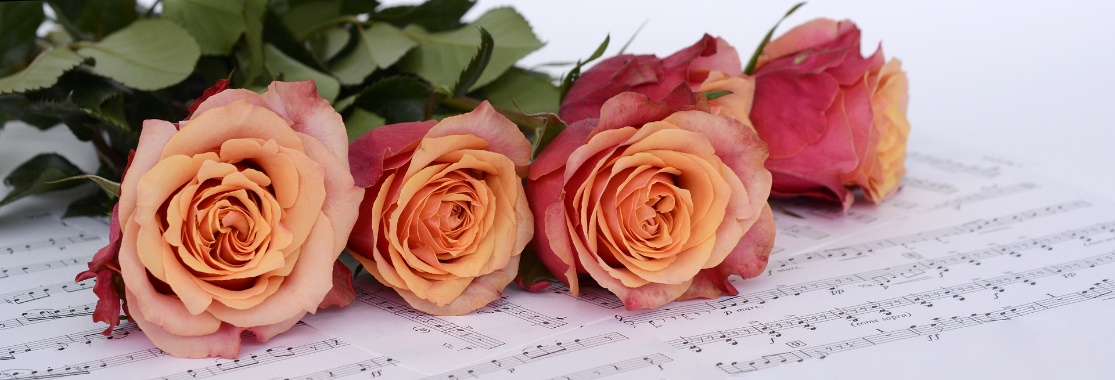 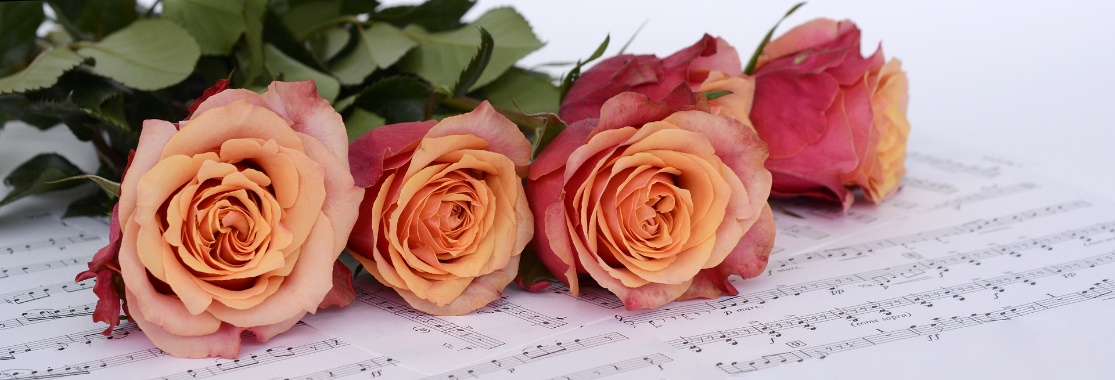 [Speaker Notes: Anhörigkonsulenten ger anhöriga en möjlighet att under sekretess tala med en neutral person som varken registrerar eller dokumenterar samtalet. Någon som tar sig tid och lyssnar utan att det kostar något eller ställer motkrav. Anhöriga blir mindre ensamma med en anhörigkonsulent vid sin sida i vissa situationer. Vi kan förklara, bygga broar. 

Det finns olika typer av stöd beroende på vilka behov man har. Om man måste avstå från att lönearbeta kan man till exempel få ekonomiskt stöd och om man bara behöver någon att prata med kan man få det. Eftersom det finns många olika typer av stöd kan det vara bra att ta kontakt med kommunen för att få reda på vilken typ av stöd som kan vara lämpligt för en själv.

Många som vårdar sina anhöriga får sällan eller aldrig sova ostört och har svårt att lämna hemmet även för kortare stunder. Det värdefulla arbetet utförs i det tysta. Du som vårdar en anhörig i hemmet har möjlighet att få stöd och avlastning kortare perioder eller under en längre tid. Anhörigstöd kan även innebära utbildning i grupp som anordnas av kommunen eller stödorganisationer.

Det viktigaste är att det fungerar bra för min närstående. Som anhörig tänker man sälla på sig själv i första hand. Att den närstående har det bra är prio ett. När man känner att allt verkligen fungerar kan man känna sig trygg och utan dåligt samvete börja tänka på sina egna behov. En god grundkvalitet genom hela vård och omsorgskedjan är anhörigstödets bas.

 Se mig, lyssna på mig. Anhöriga vill bidra utifrån sina egna resurser och villkor. När vi erbjuder delaktighet, ser och lyssnar på dem, är det i sig anhörigstöd. Det goda samtalet är anhörigstödets röda tråd.]
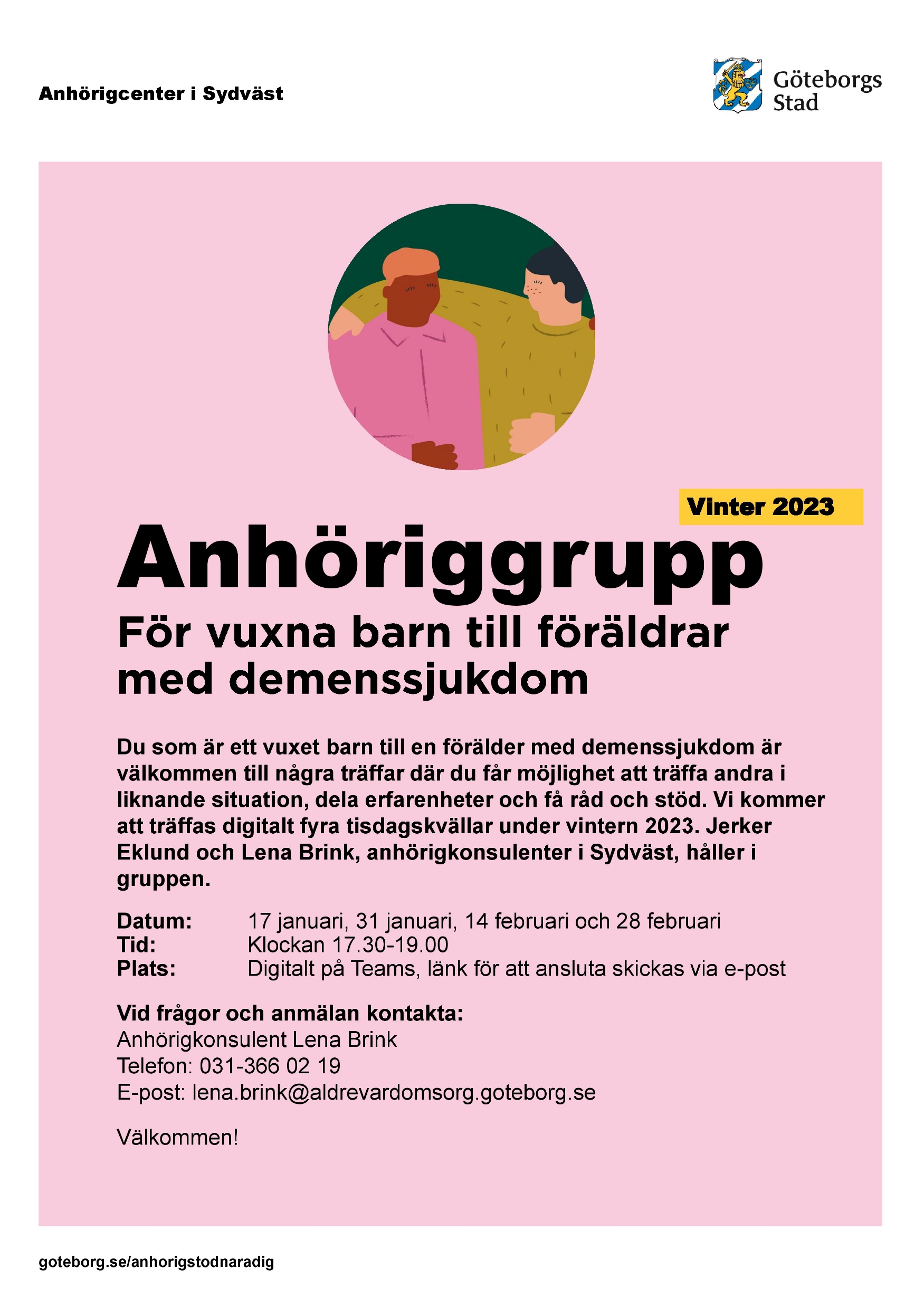 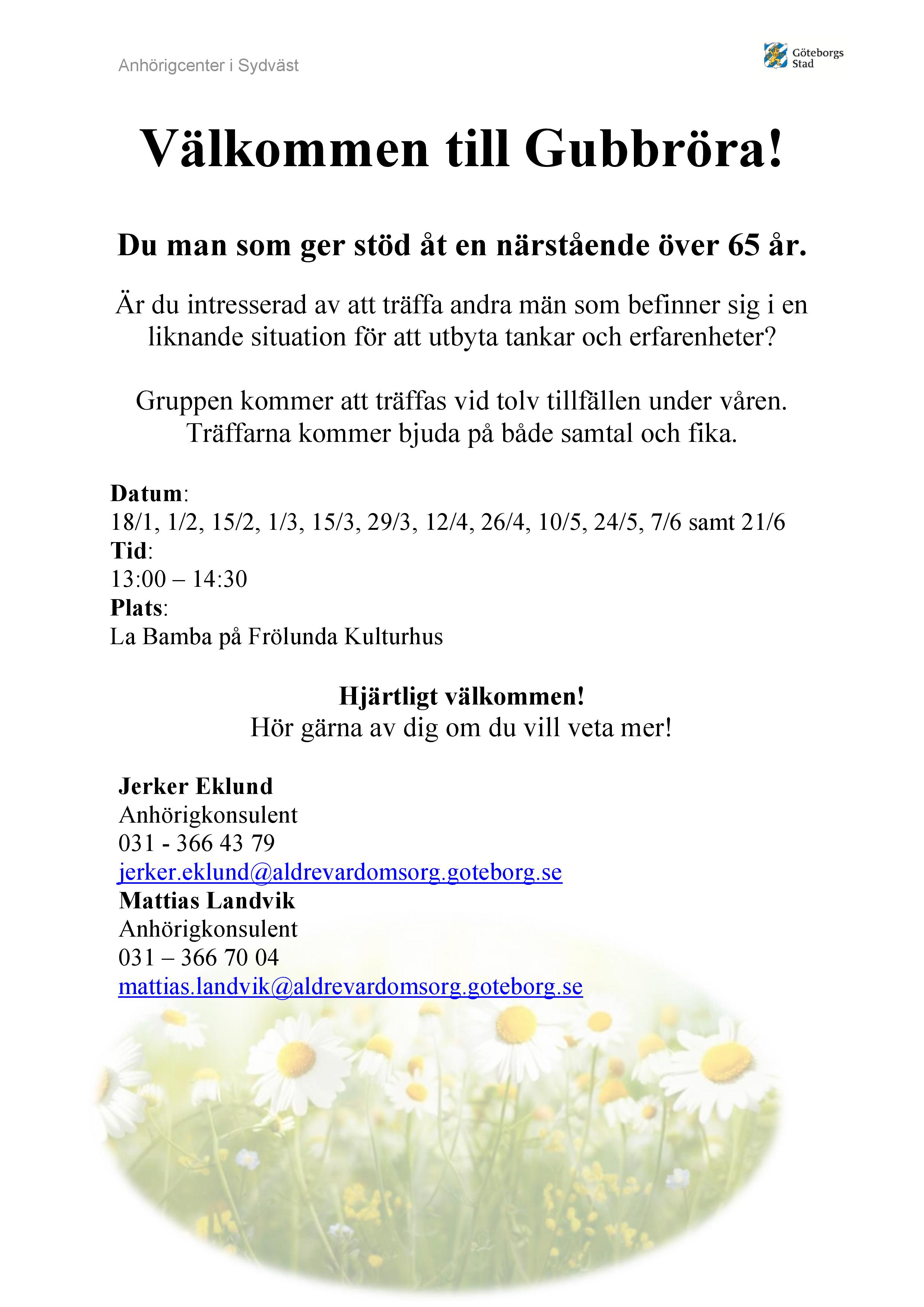 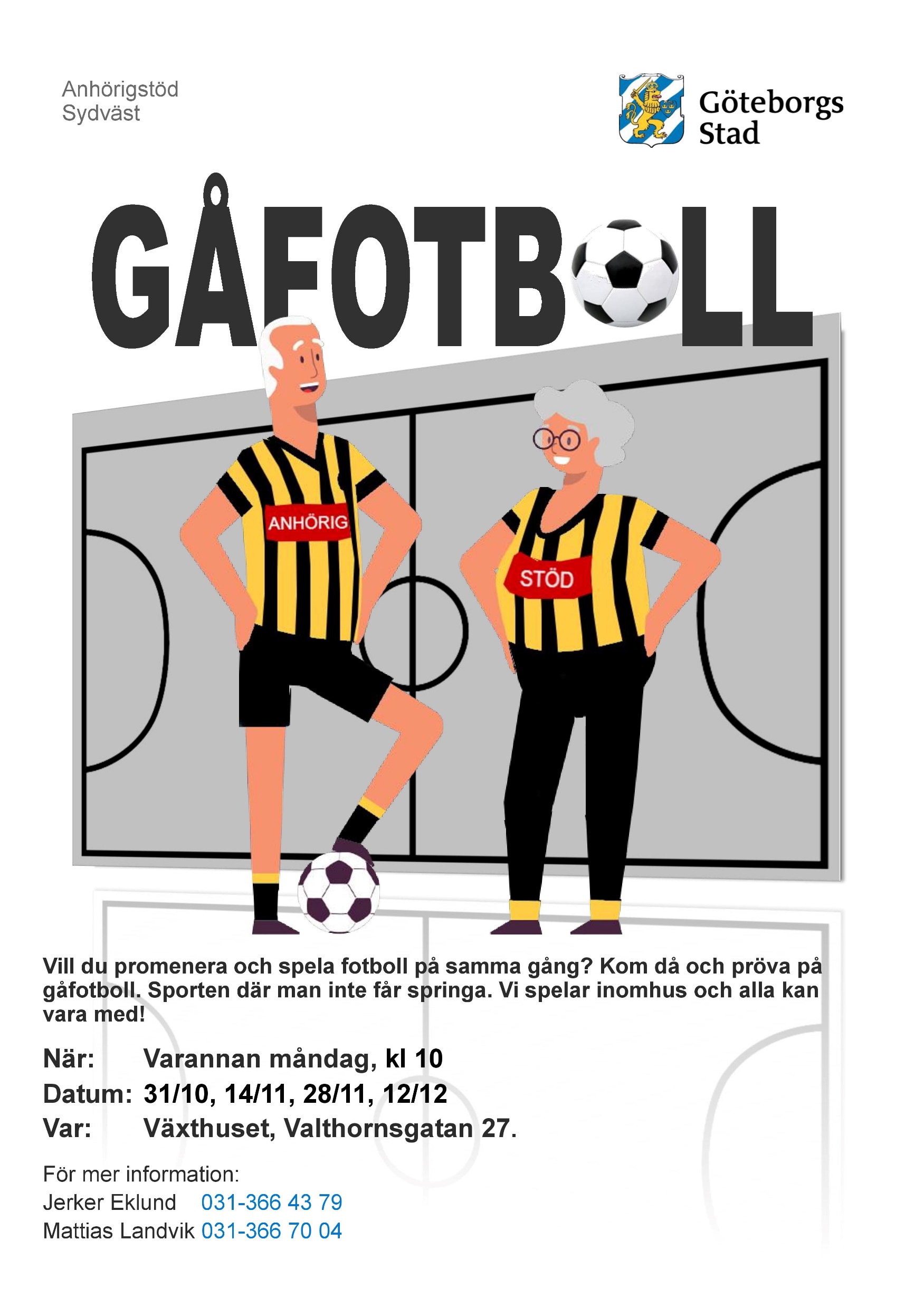 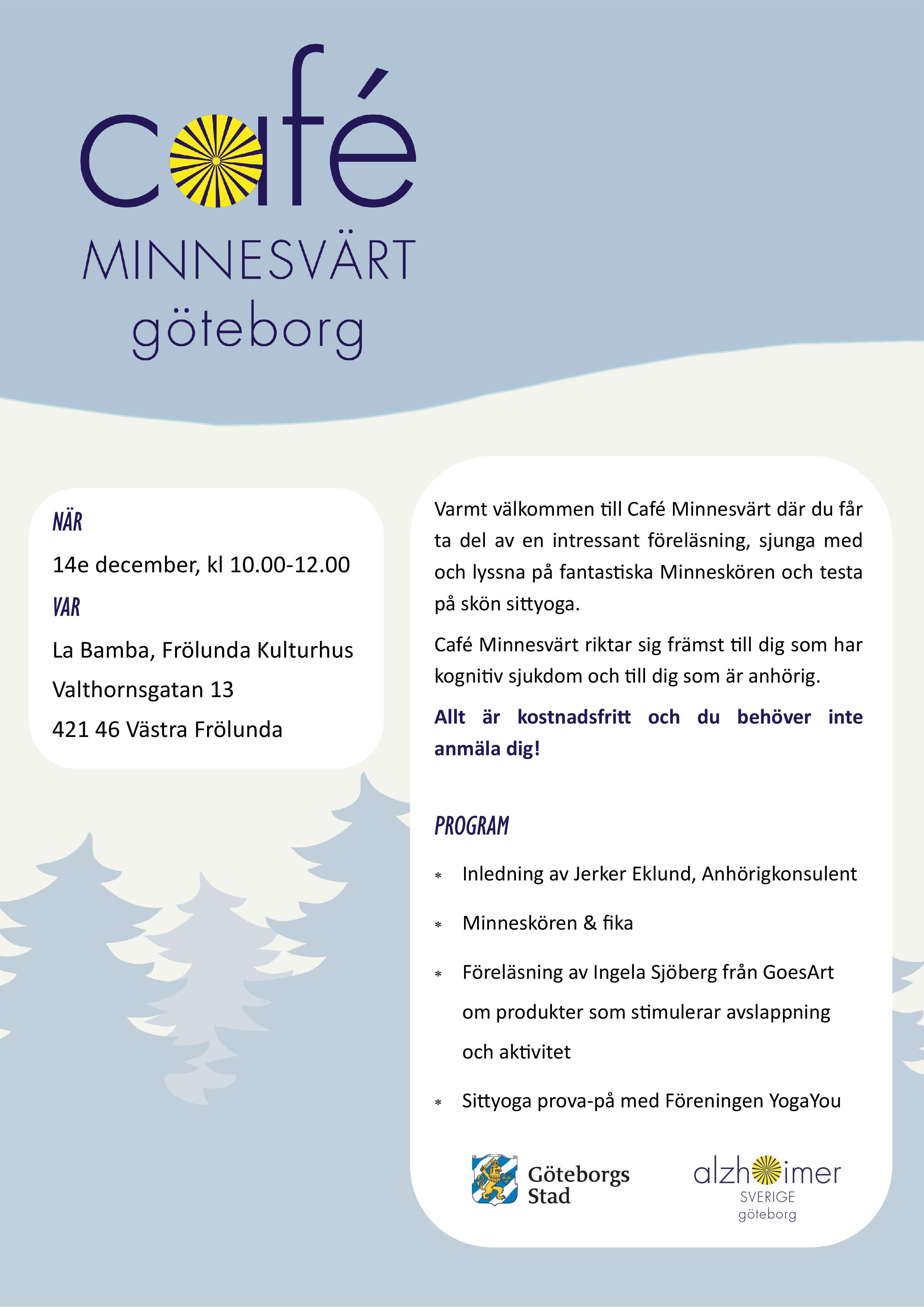 Kontakt
Anhörigkonsulent
Jerker Eklund 031 – 366 43 79
jerker.eklund@aldrevardomsorg.goteborg.se
Äldre samt vård- och omsorgsförvaltningen, Göteborgs Stad